Les vidéos AtubeCatcher Windows Live Movie Maker
[Speaker Notes: Un dossier facile a retrouver sur sons disque dur ou directement dans le dossier concerné]
Ouvrir AtubeCatcher
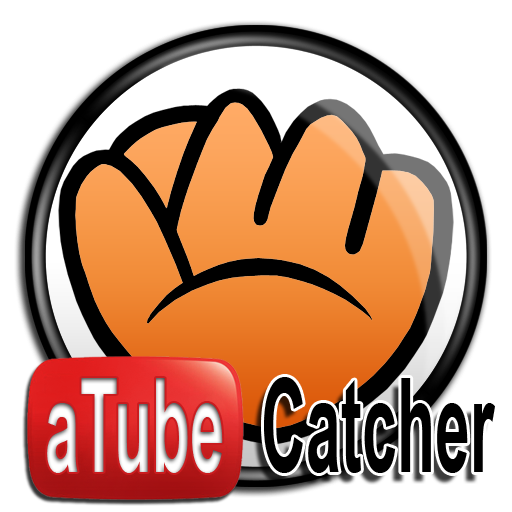 [Speaker Notes: Un dossier facile a retrouver sur sons disque dur ou directement dans le dossier concerné]
Choisir le dossier cible
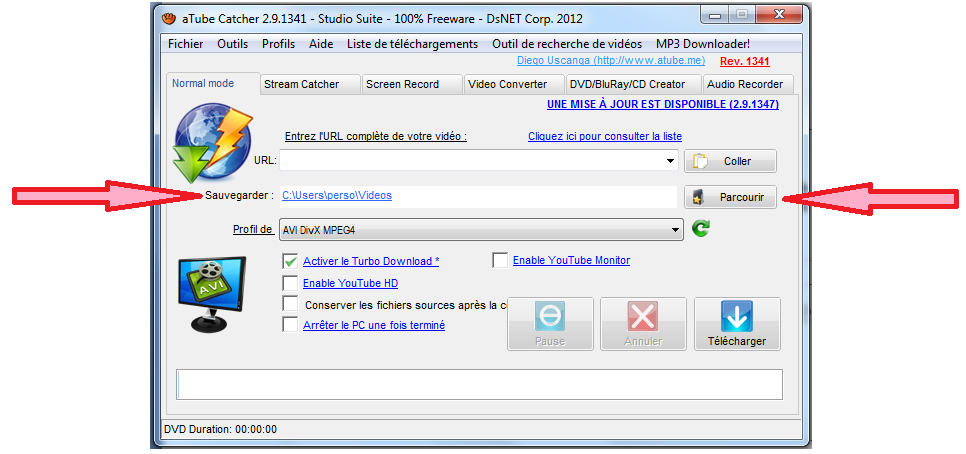 [Speaker Notes: Un dossier facile a retrouver sur sons disque dur ou directement dans le dossier concerné]
Choisir le format d’enregistrement
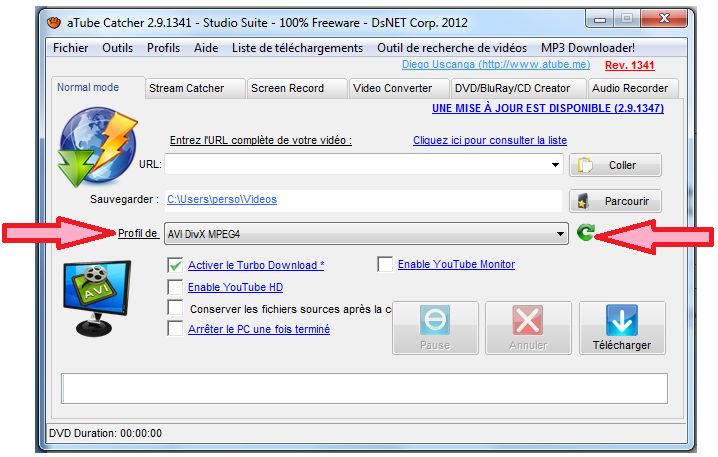 Choisir le format d’enregistrement
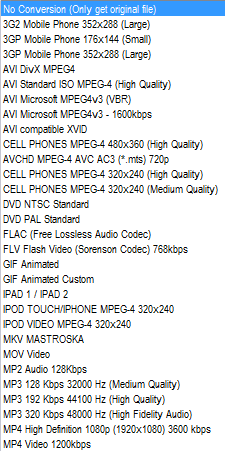 [Speaker Notes: Choisir un format PASSE PARTOUT]
Choisir la vidéo à copier
Faire une recherche Google ou Youtube directement

Exemple : Ouvrir Youtube, « DNA replication » dans Youtube prendre le 1:10 minute
Copier l’adresse : http://www.youtube.com/watch?v=4jtmOZaIvS0 dans la barre d’adresse
Choisir la vidéo à copier
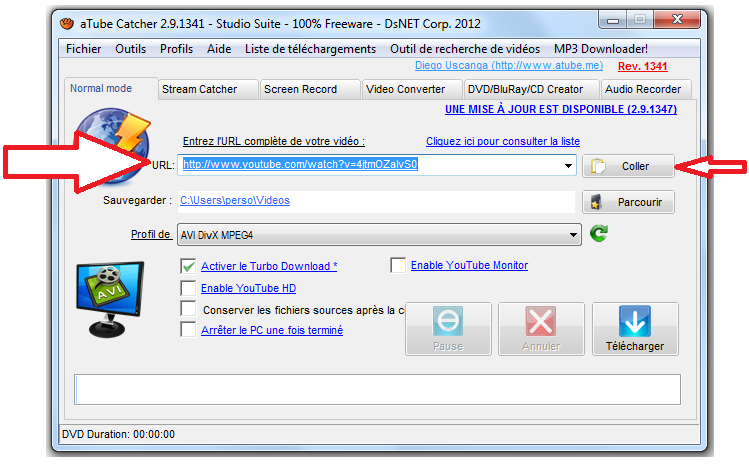 TELECHARGER
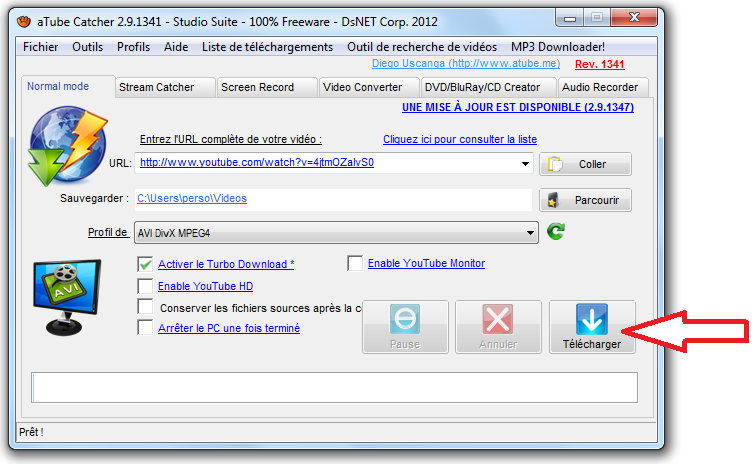 Choisir le bon fichier : le plus gros
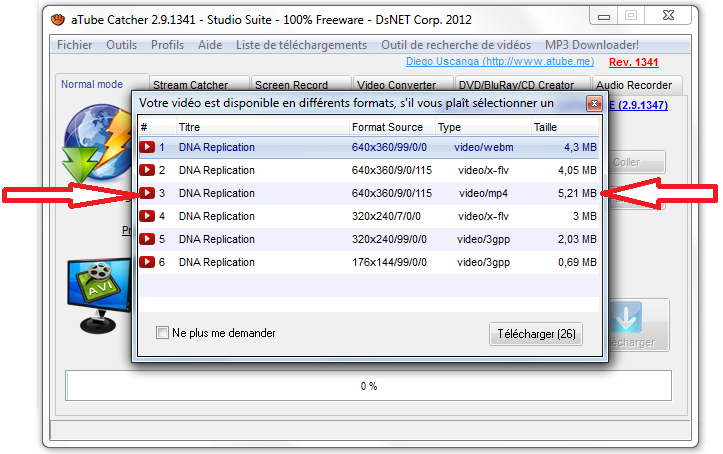 Pour les vidéos récalcitrantes
Mettre Atubecatcher sur l’onglet SCREEN RECORD
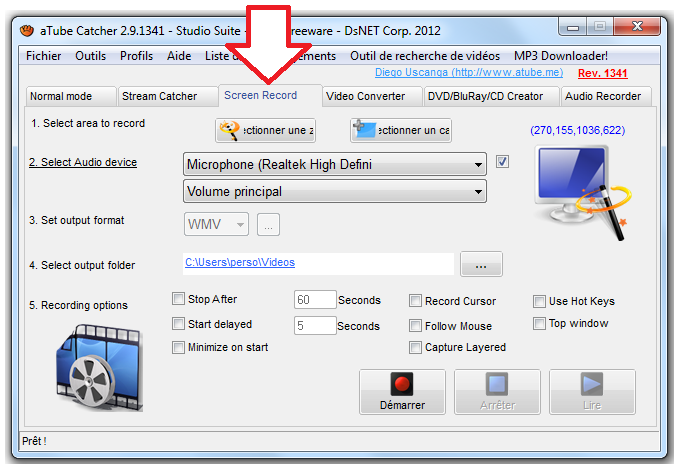 [Speaker Notes: RECALCITRANTE = par exemple pour enlever des bandes noires]
Choisir le dossier cible
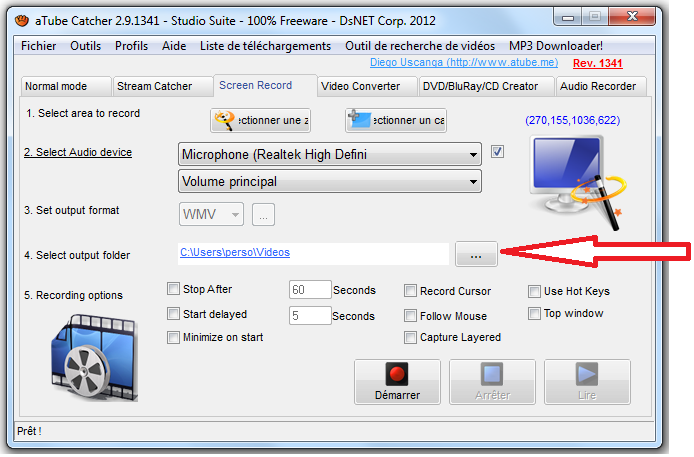 Choisir la vidéo à copier
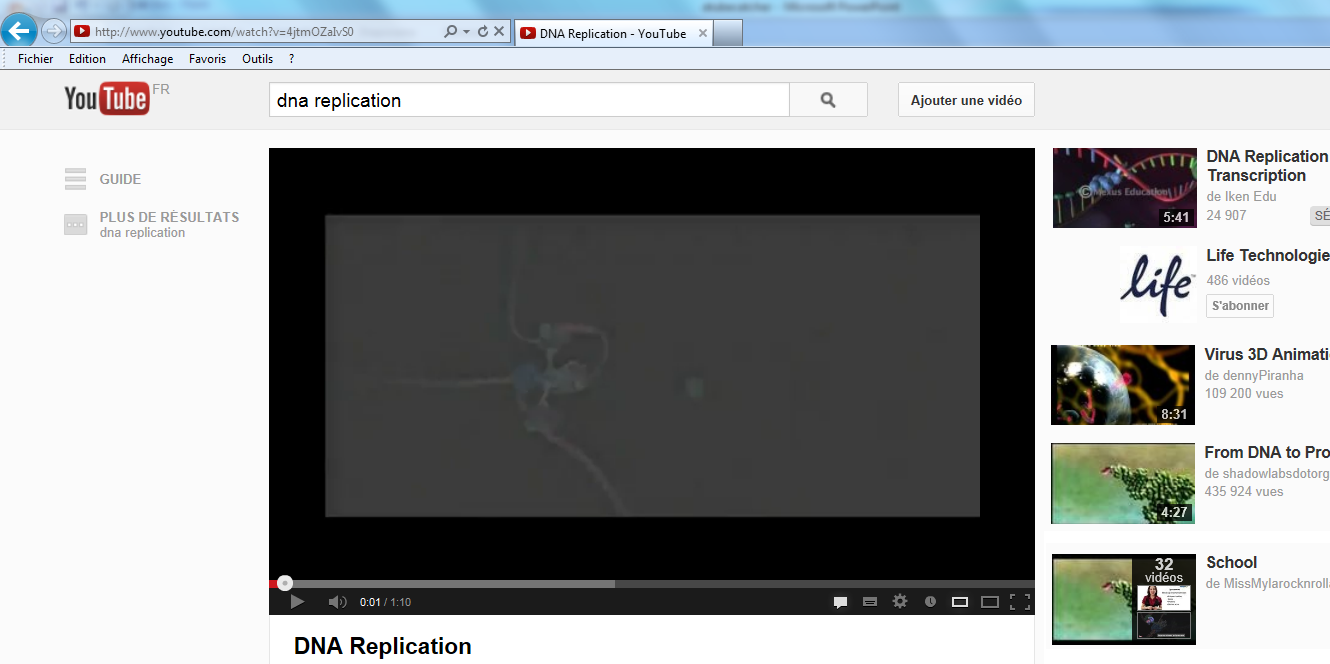 [Speaker Notes: On repart de la meme video mais on veut enlever les bandes (c’est un exemple mais il y a des maniques parmi nous)]
Choisir la zone à copier
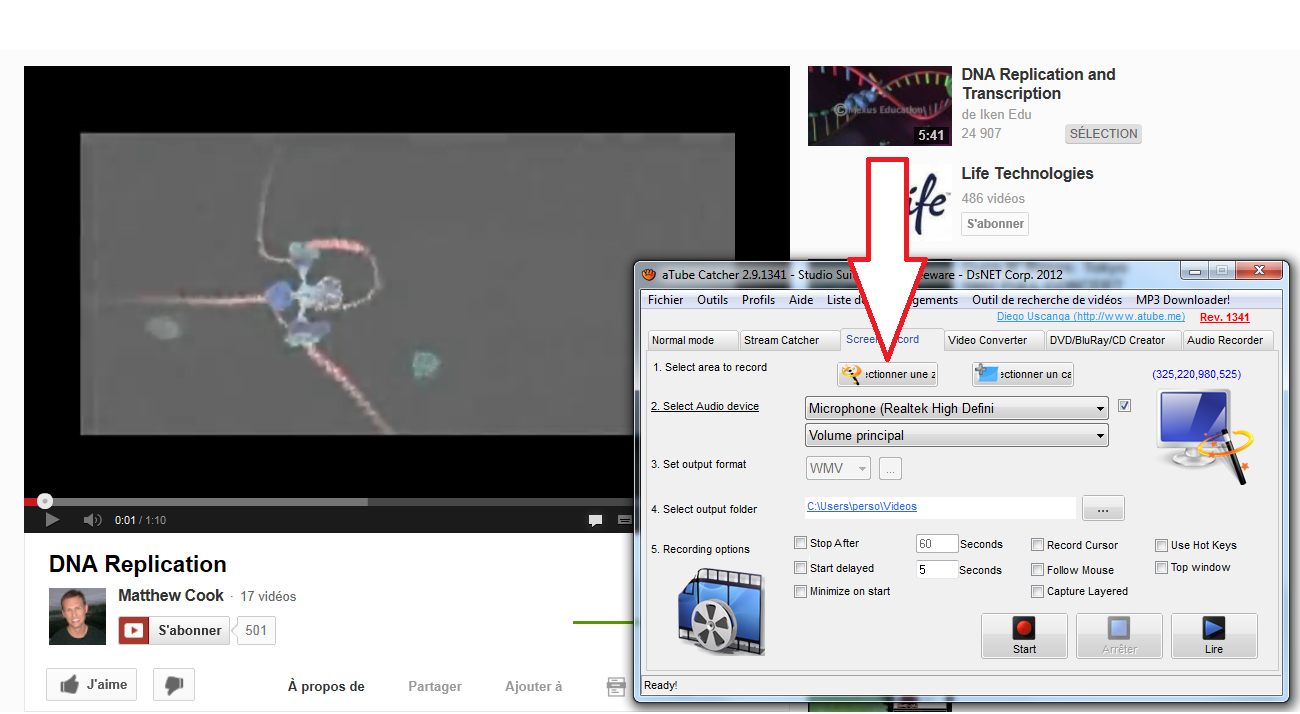 Choisir la zone à copier : CLIC 1
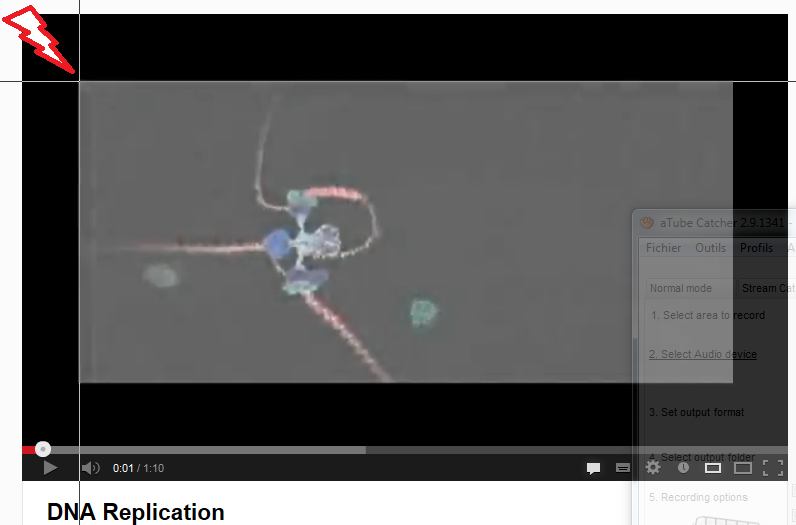 Choisir la zone à copier : CLIC 2
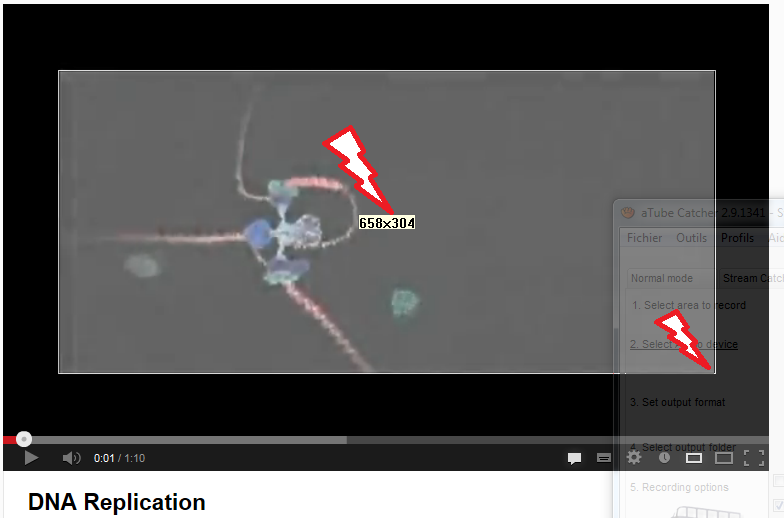 Lancer l’enregistrement
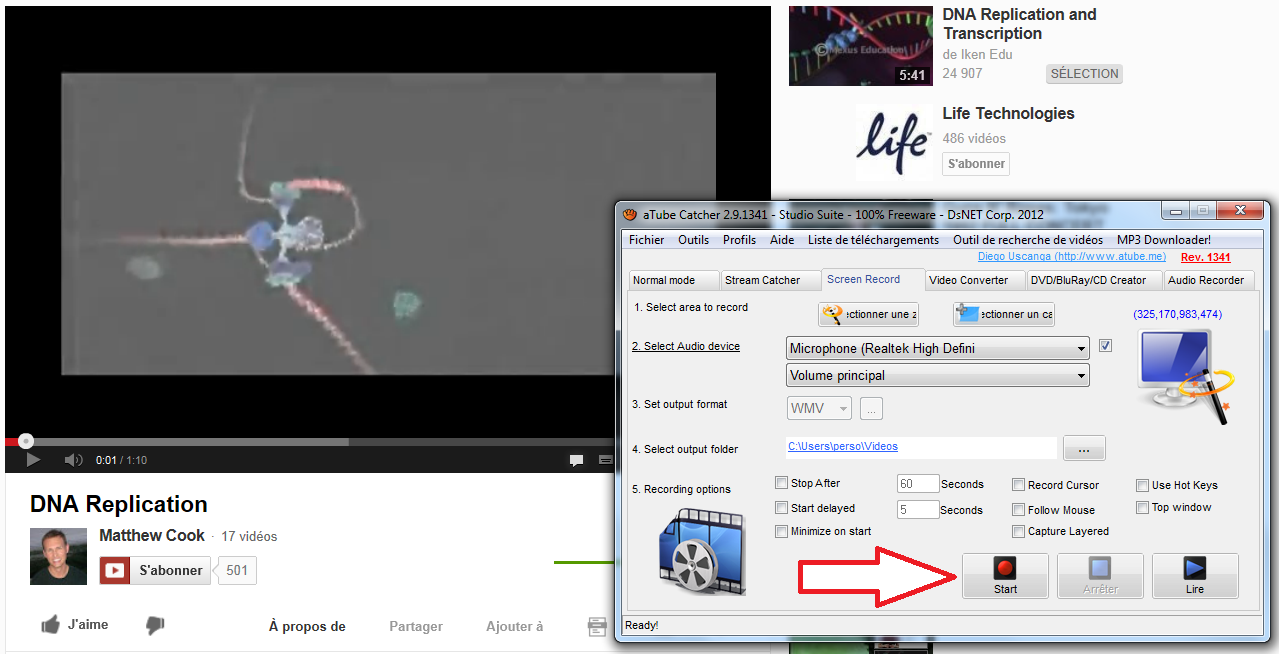 Lancer l’enregistrement
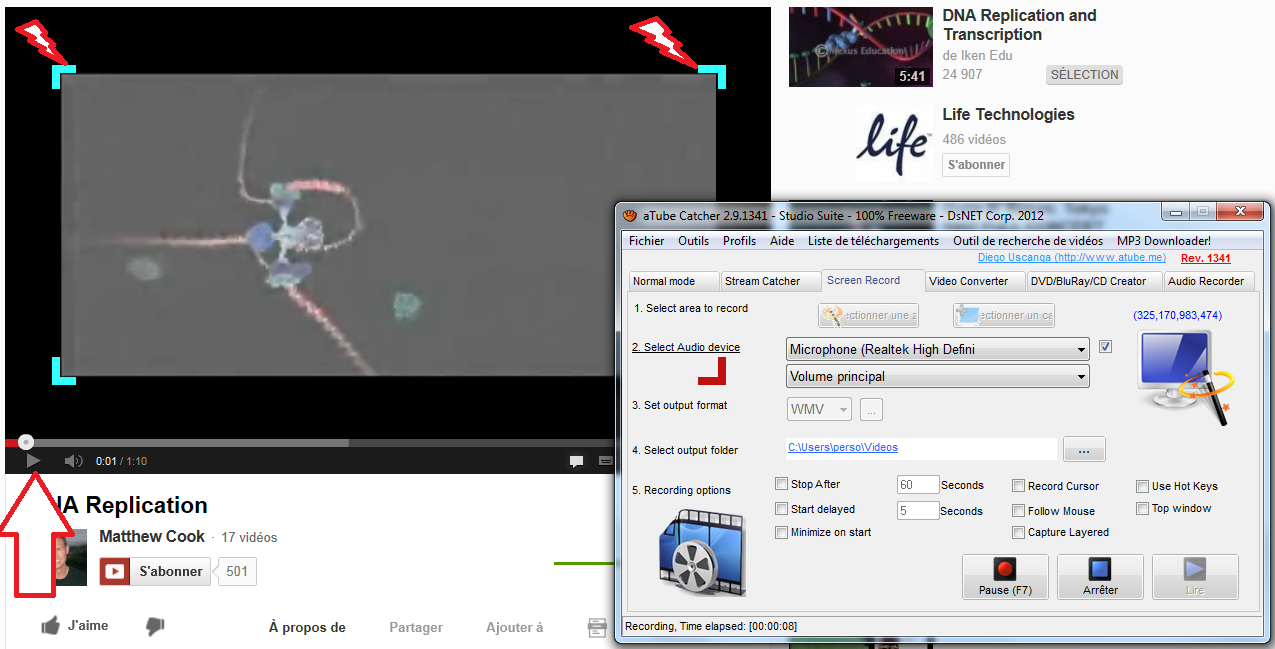 Arrêter l’enregistrement
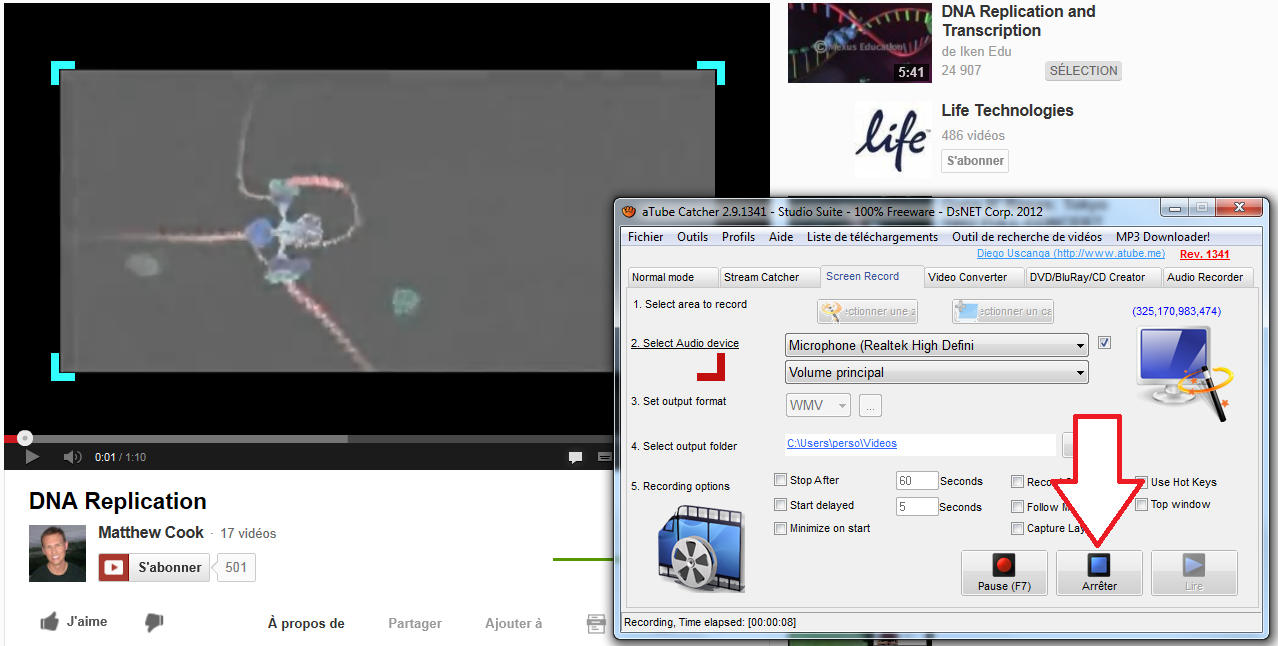 Et après : lire, trouver le fichier
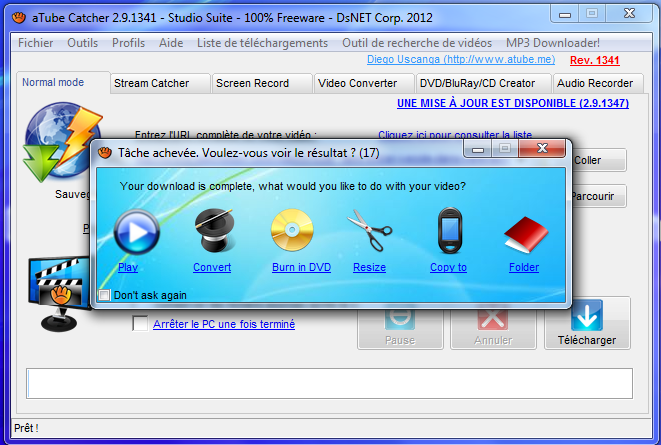 Les options
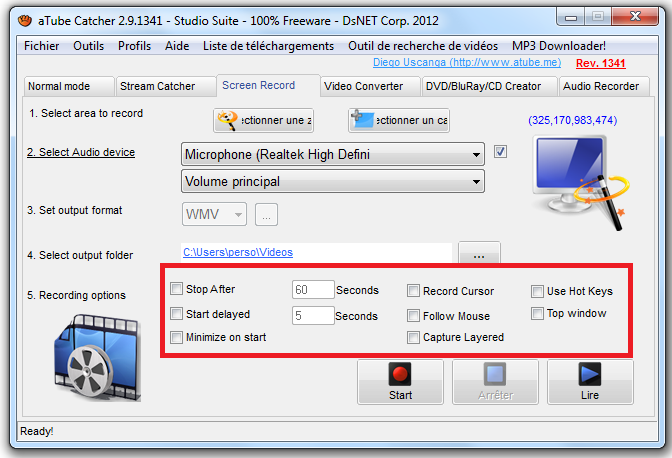 [Speaker Notes: Pour enregistrer la souris et faire une démo sur un logiciel : comment inserer une fonction dans excel, trier dans excel…il suffit de filmer son écran pendant qu’on le fait
ET Le logiciel peut faire plein de trucs en plus]
Et maintenant on retouche la vidéo car il y a des morceaux en trop
Ouvrire Windows live movie maker
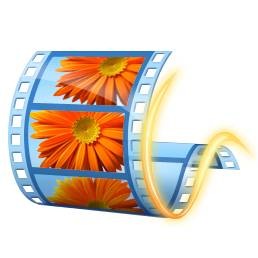 [Speaker Notes: On allume le logiciel et on regarde l’interface qui ressemble beaucoup aux autres de microsoft]
Windows live movie maker
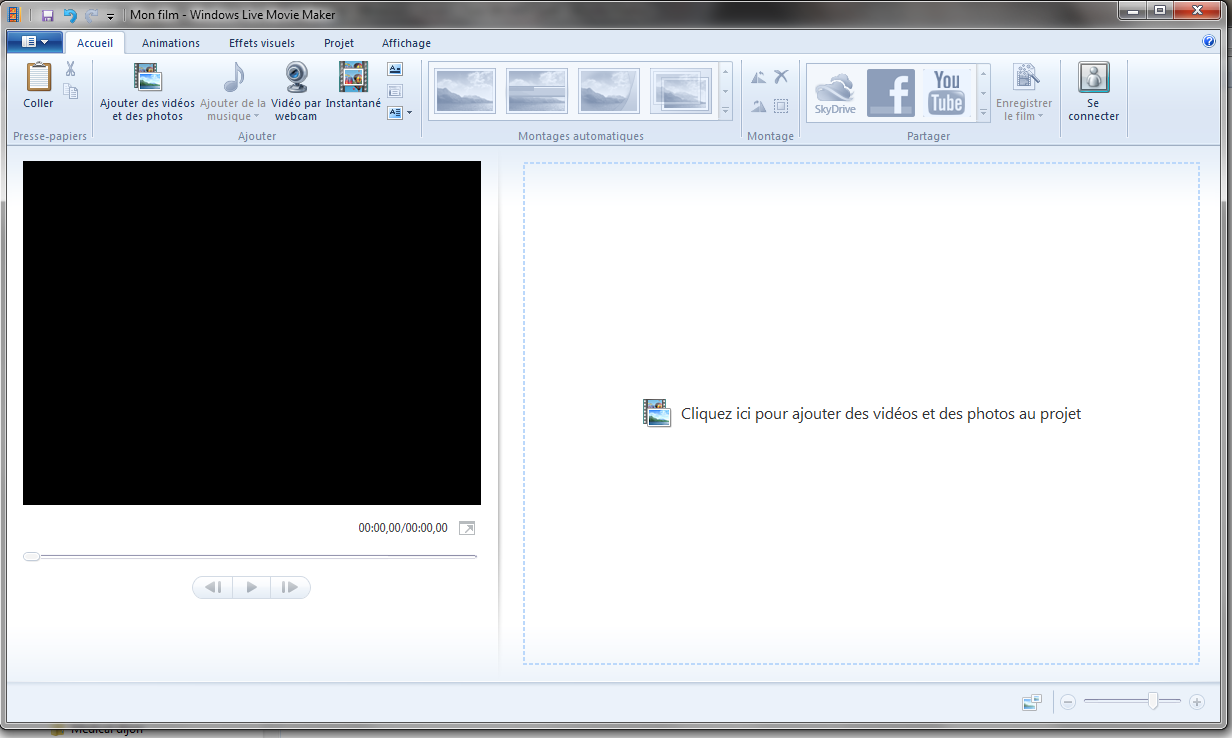 [Speaker Notes: On allume le logiciel et on regarde l’interface qui ressemble beaucoup aux autres de microsoft]
Importer le fichier à travailler
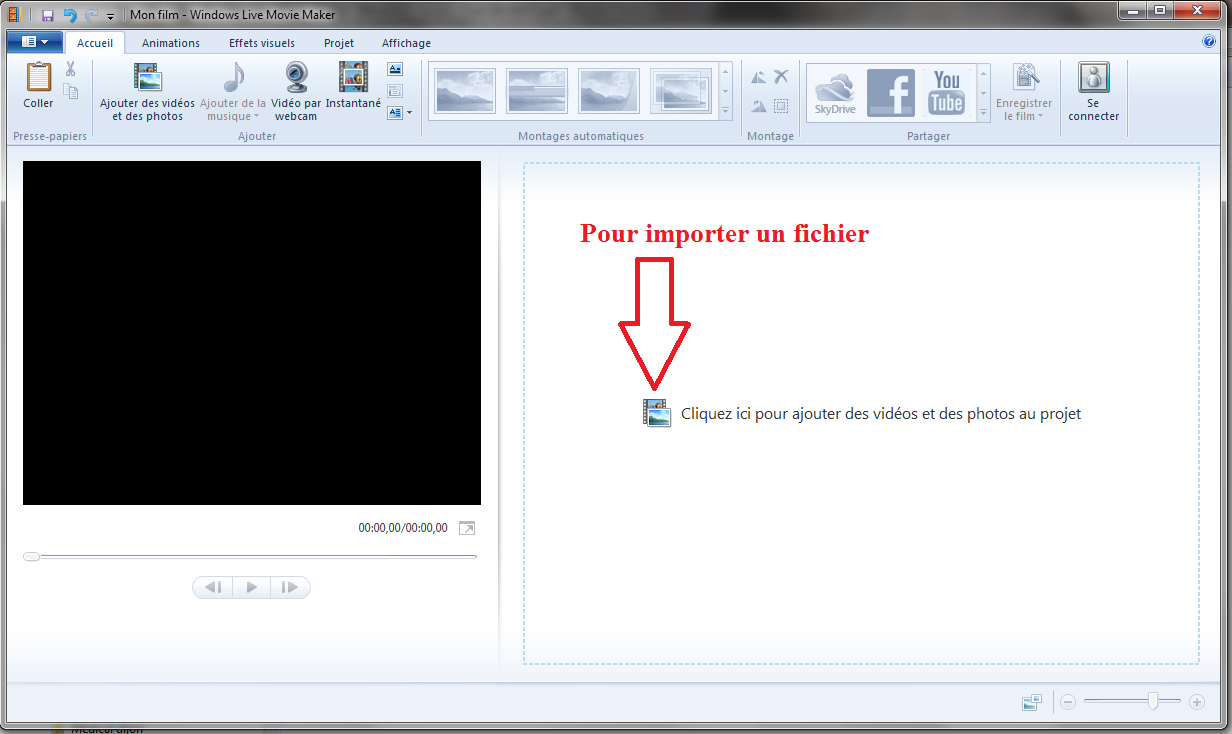 Le trouver
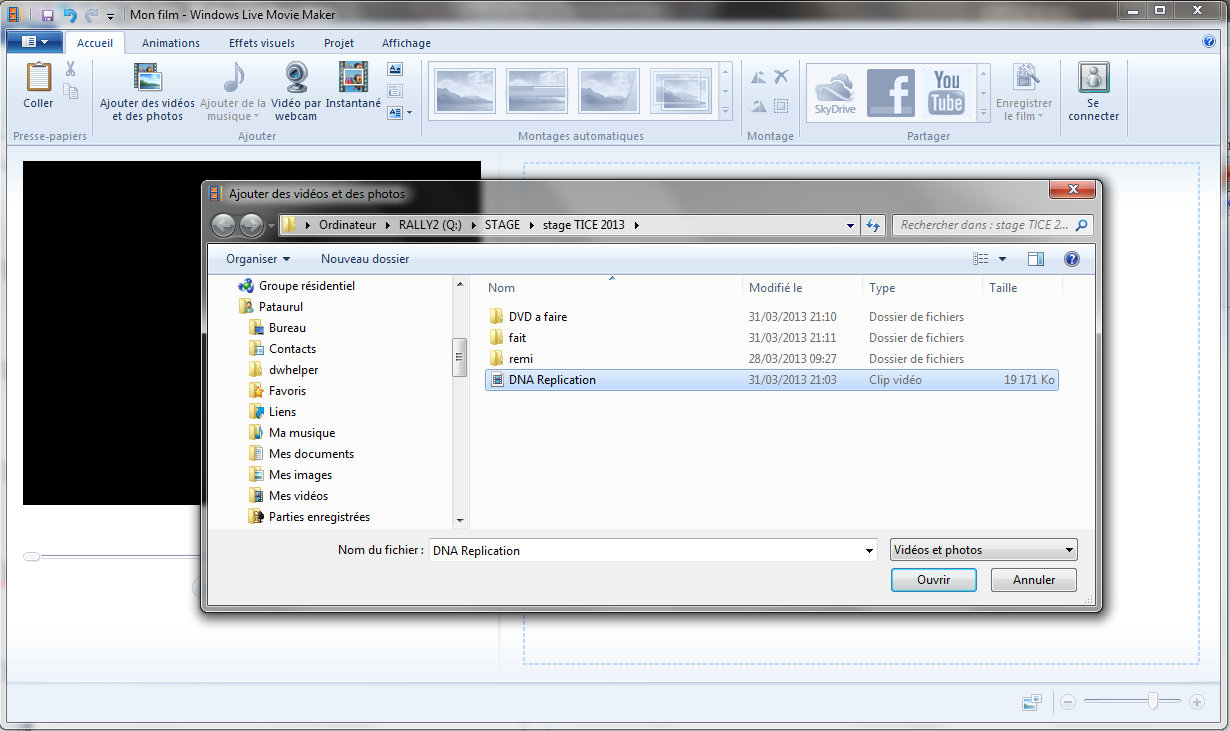 Apparition de la video
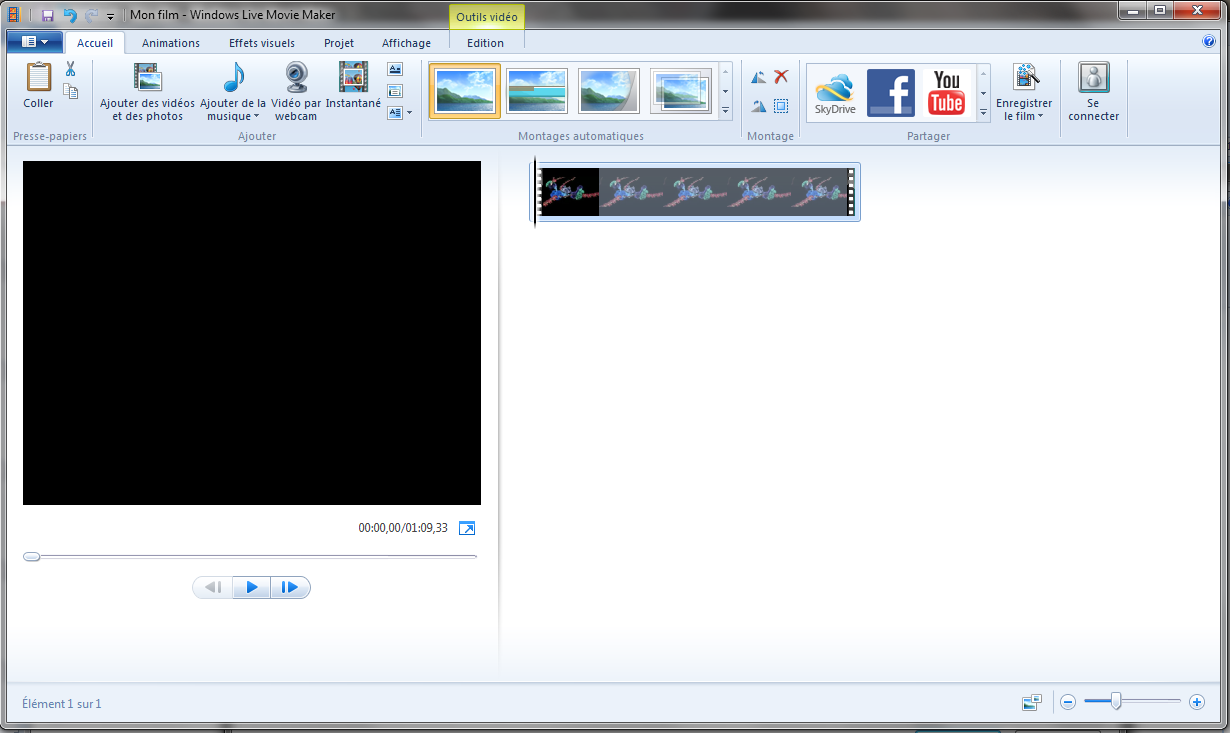 Agrandir la « time line »
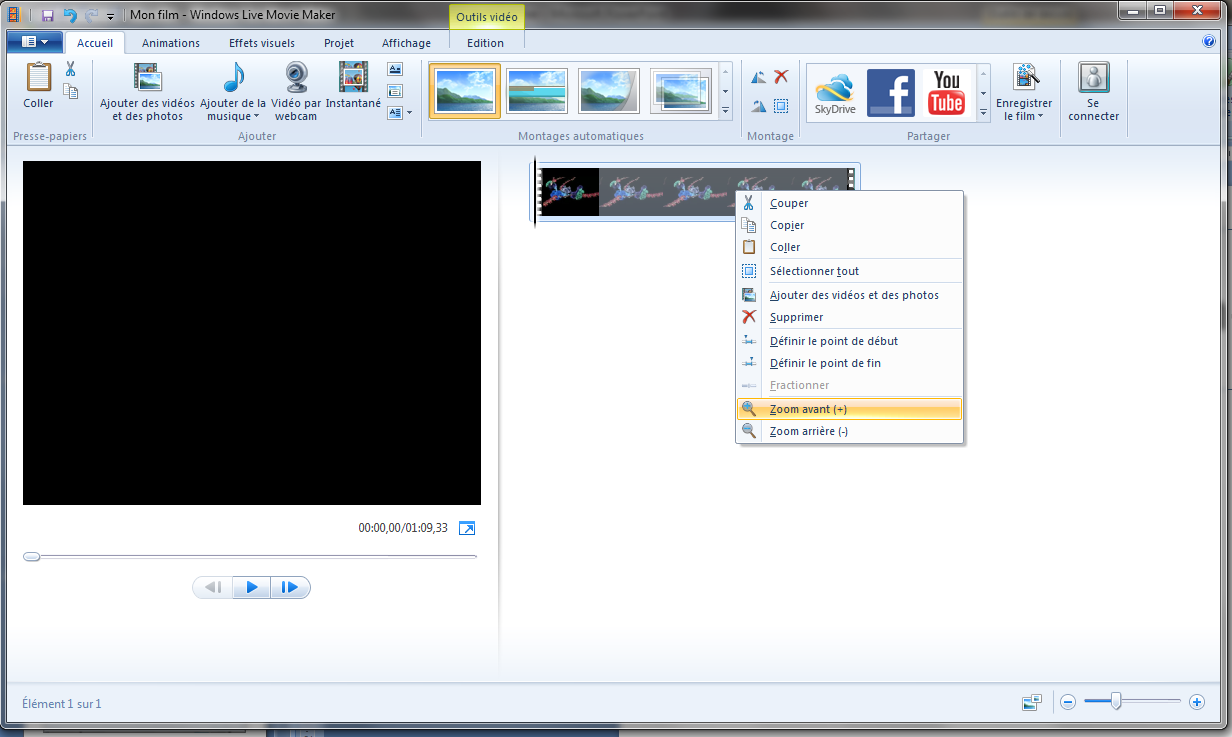 [Speaker Notes: Faire un clic droit sur la time line et ZOOM avant +++++]
Plus facile à manipuler
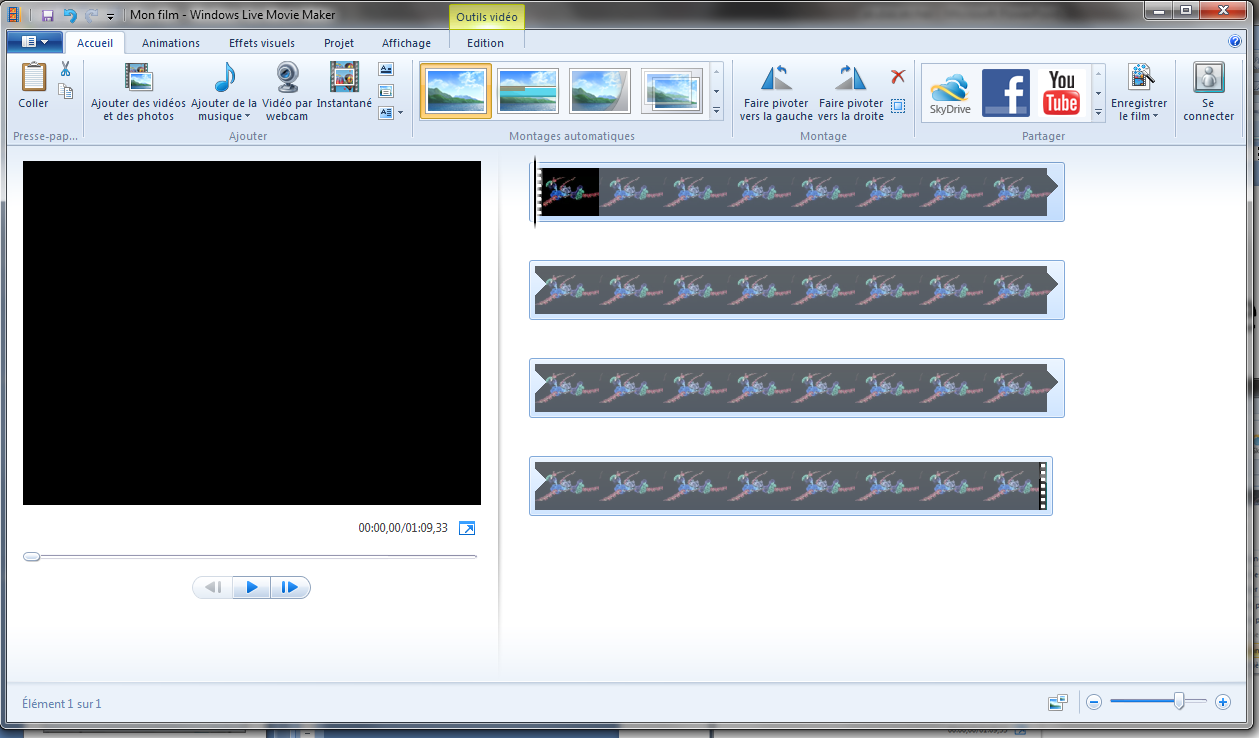 Le but :on va regrouper les scènes de gros plan et de vue générale
Le menu « édition »
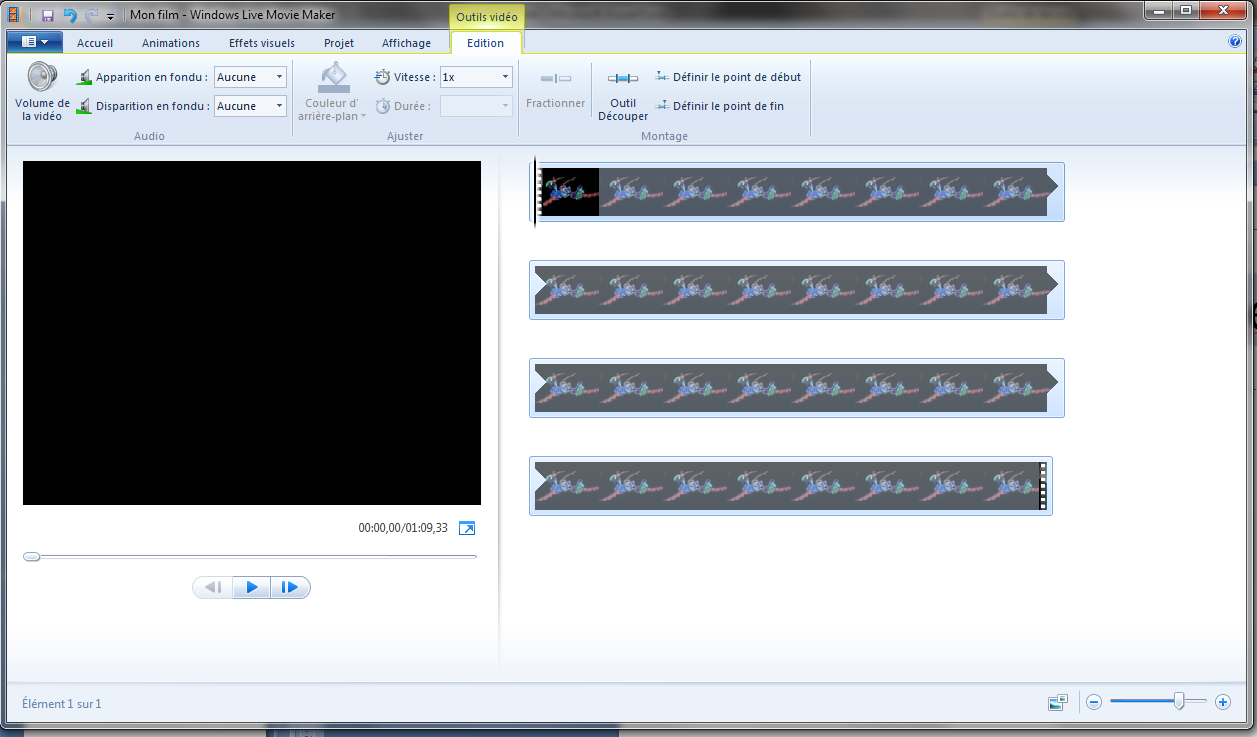 [Speaker Notes: Parler de la différence entre « FRACTIONNER : la scène sélectionnée sera divisée en deux, là où
est positionné l'indicateur
Et DECOUPER :]
Trouver les endroits où couper
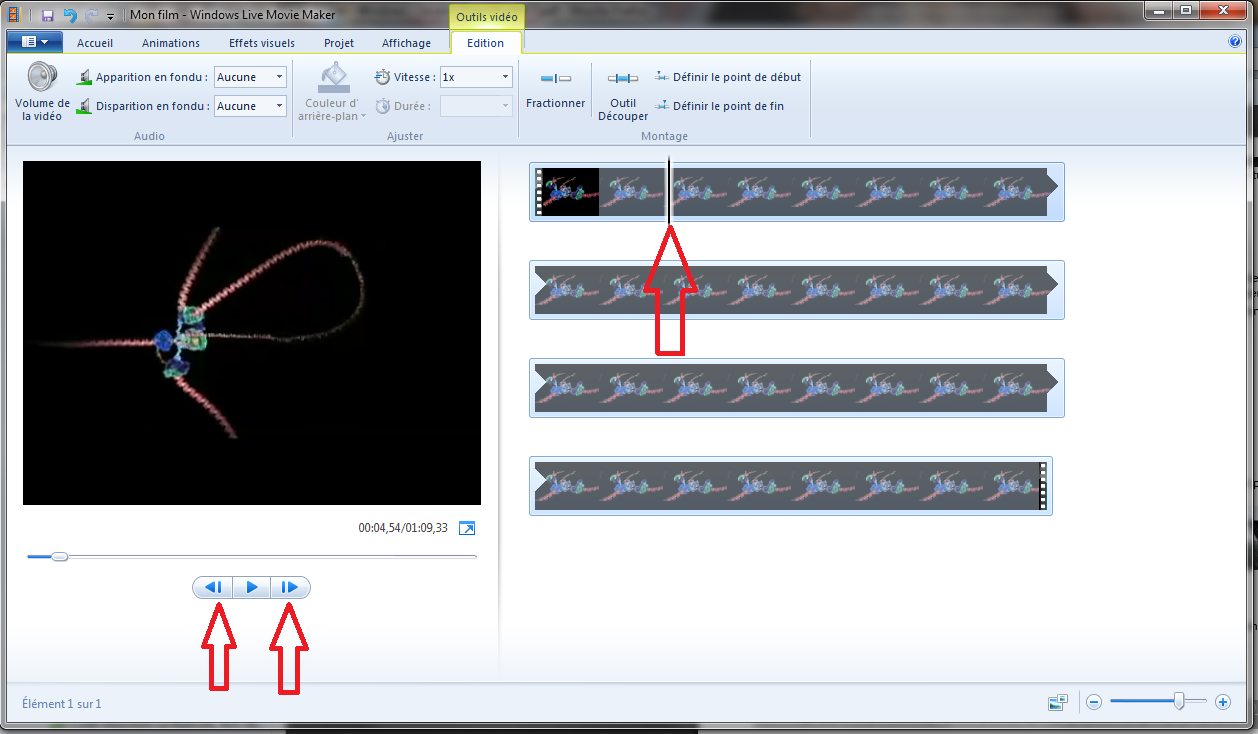 [Speaker Notes: Déplacer sur le time line et affiner avec les fleches]
COUPER
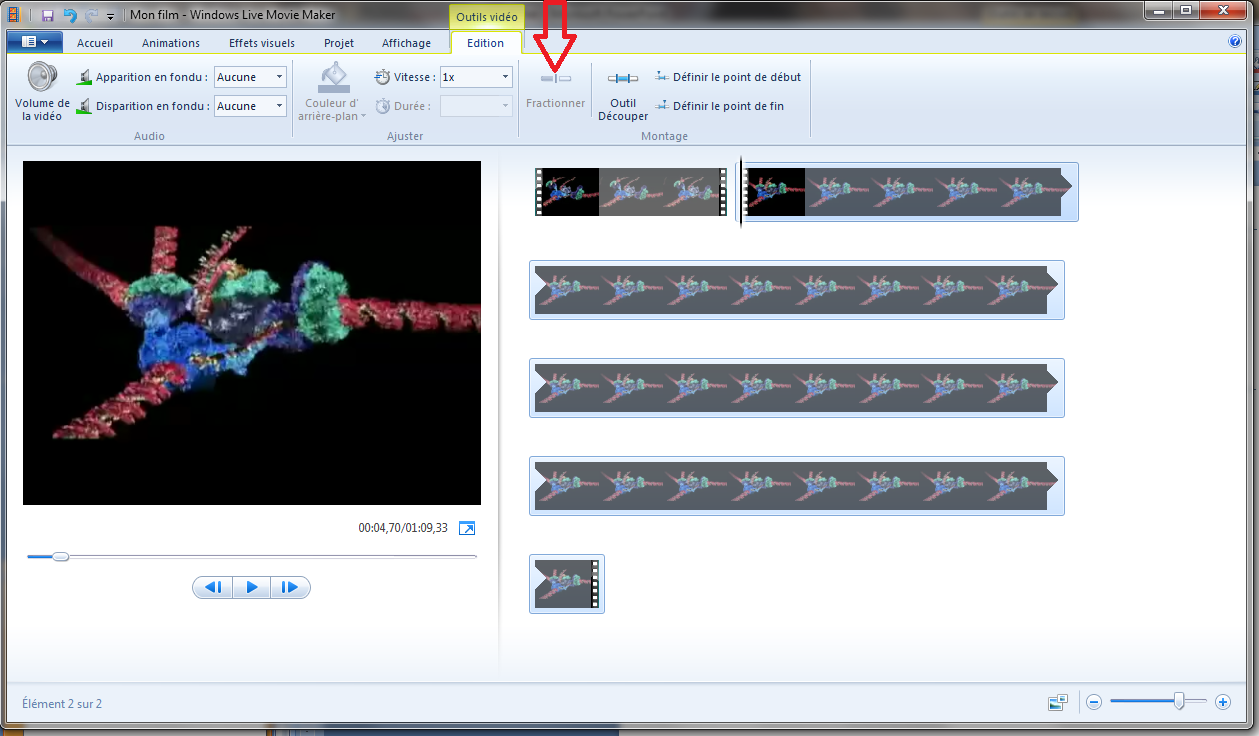 Et on recommence
Et on recommence
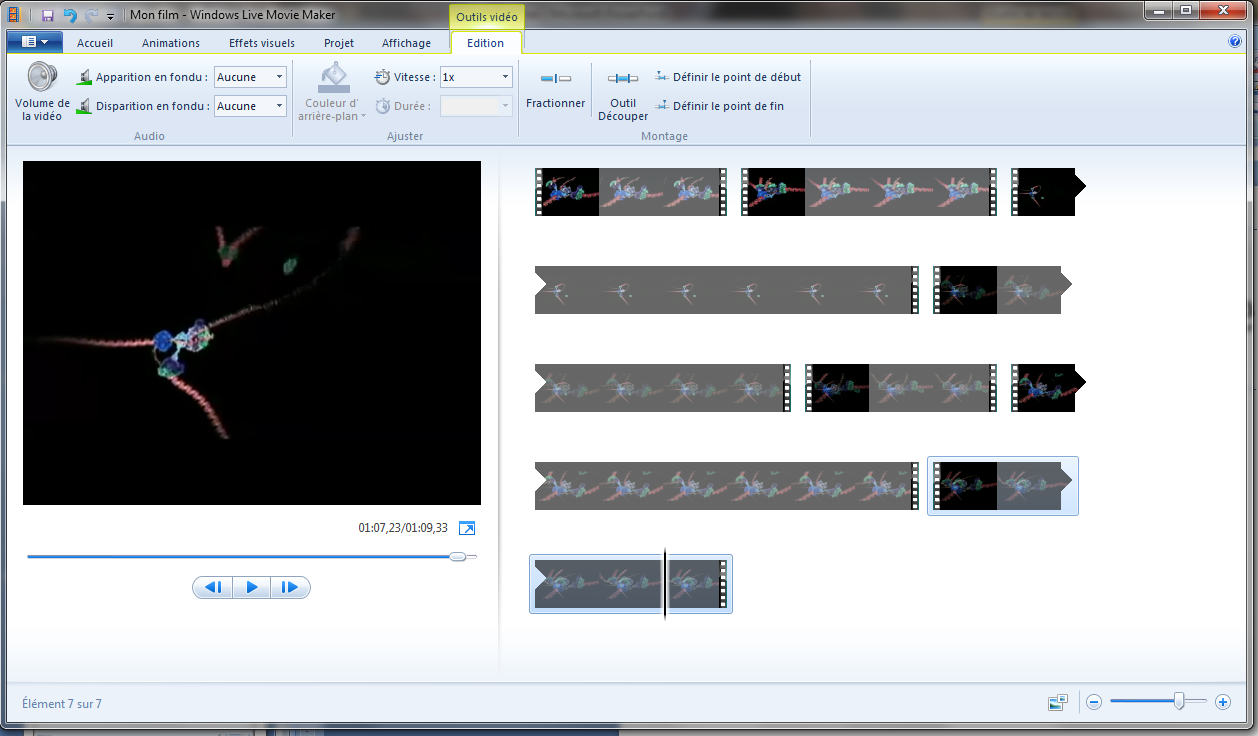 Déplacement
[Speaker Notes: On met dans l’ordre]
Ajouter un titre
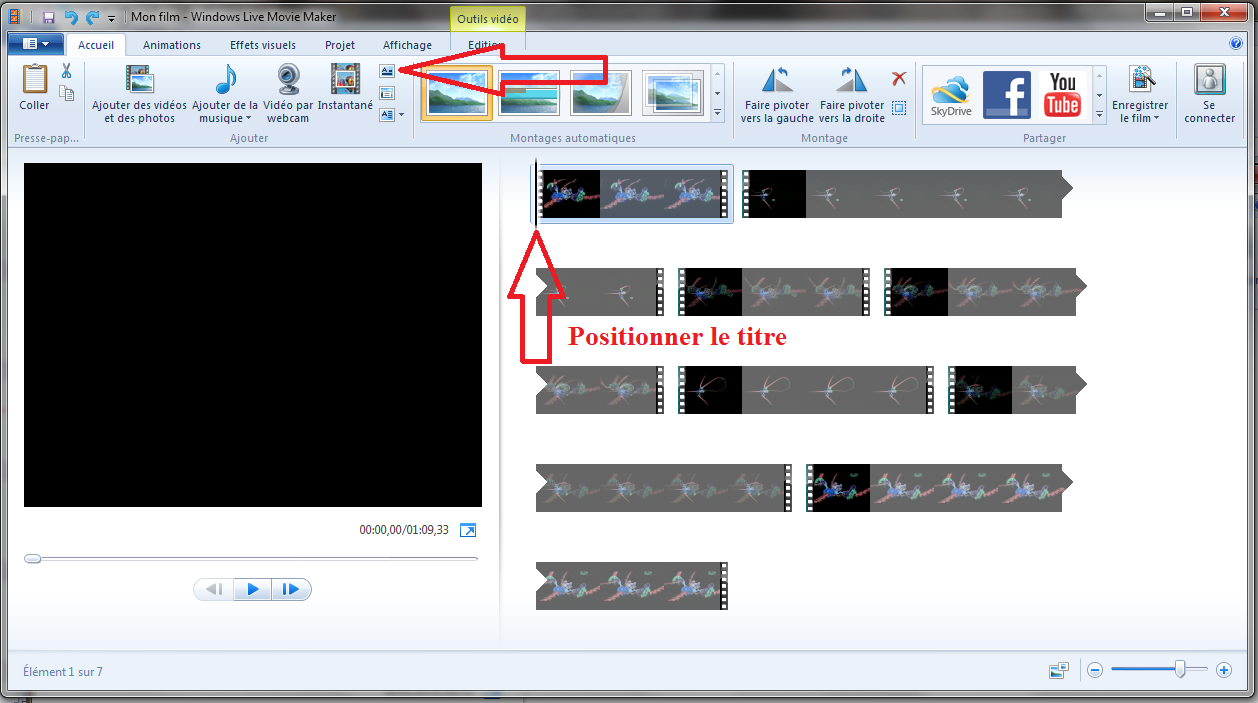 Modifier le titre et son format
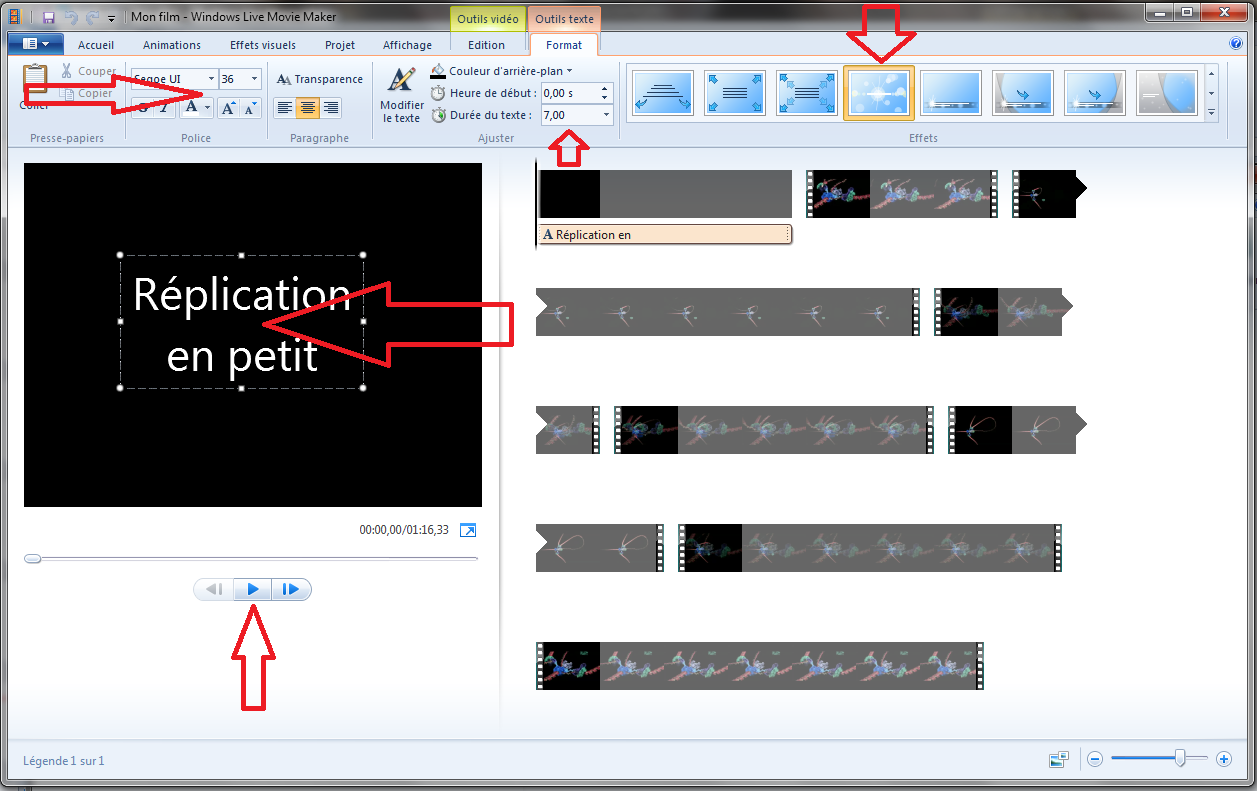 Vérifier et modifier
On en met un autre devant la deuxième partie
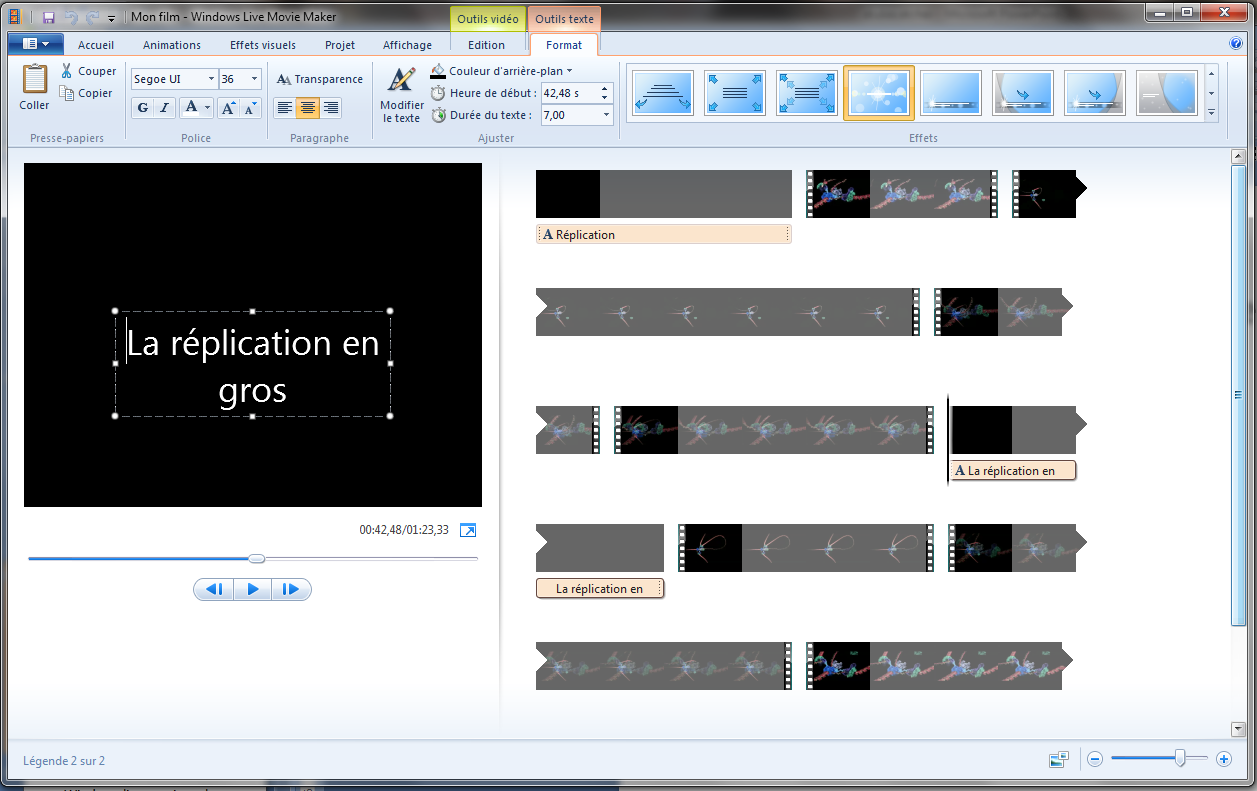 Ajout de légendes
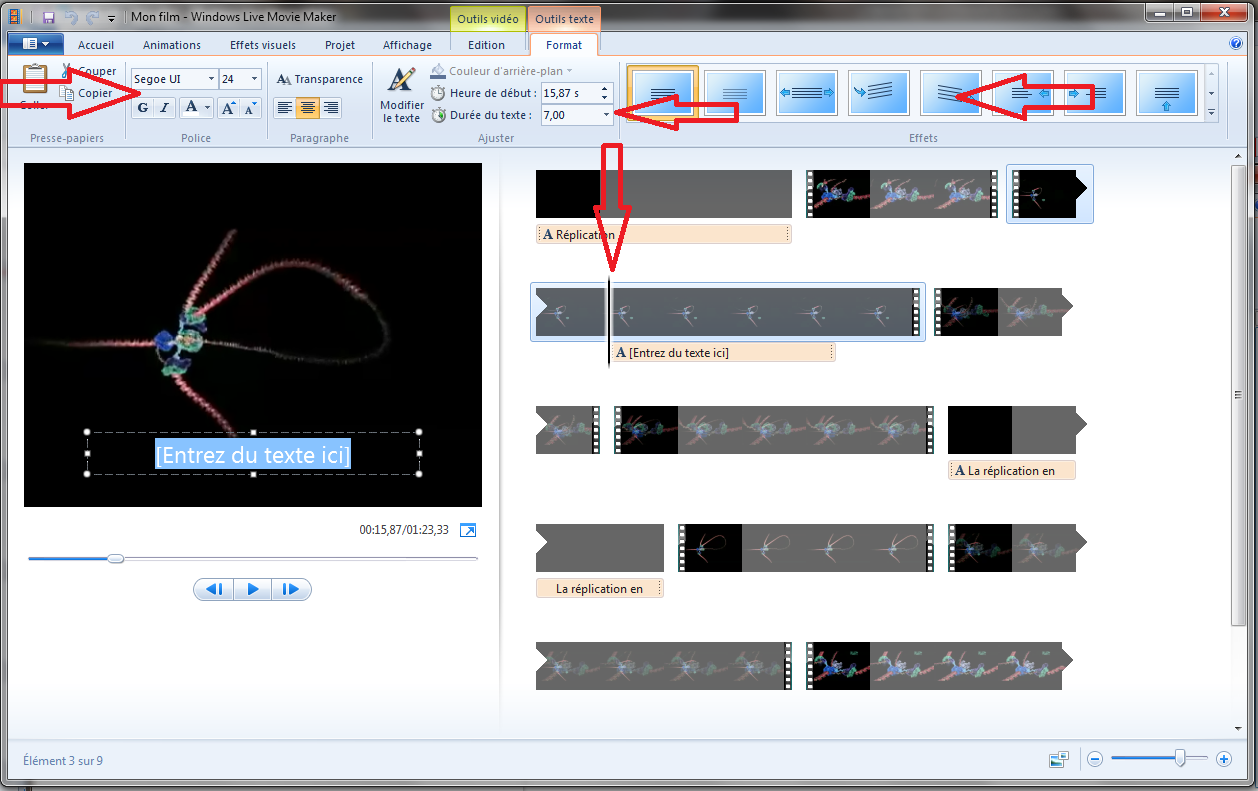 Et une autre
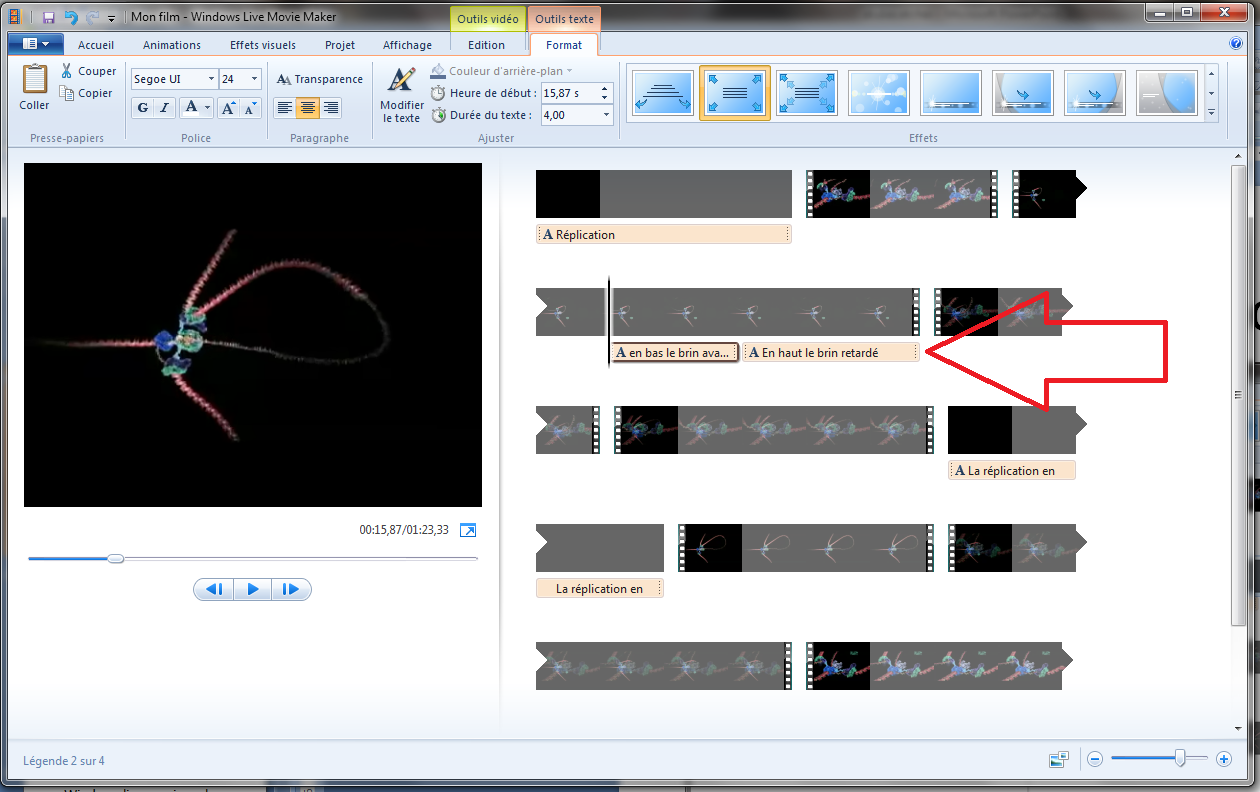 Vérifier et modifier
Enregistrer le projet régulièrement
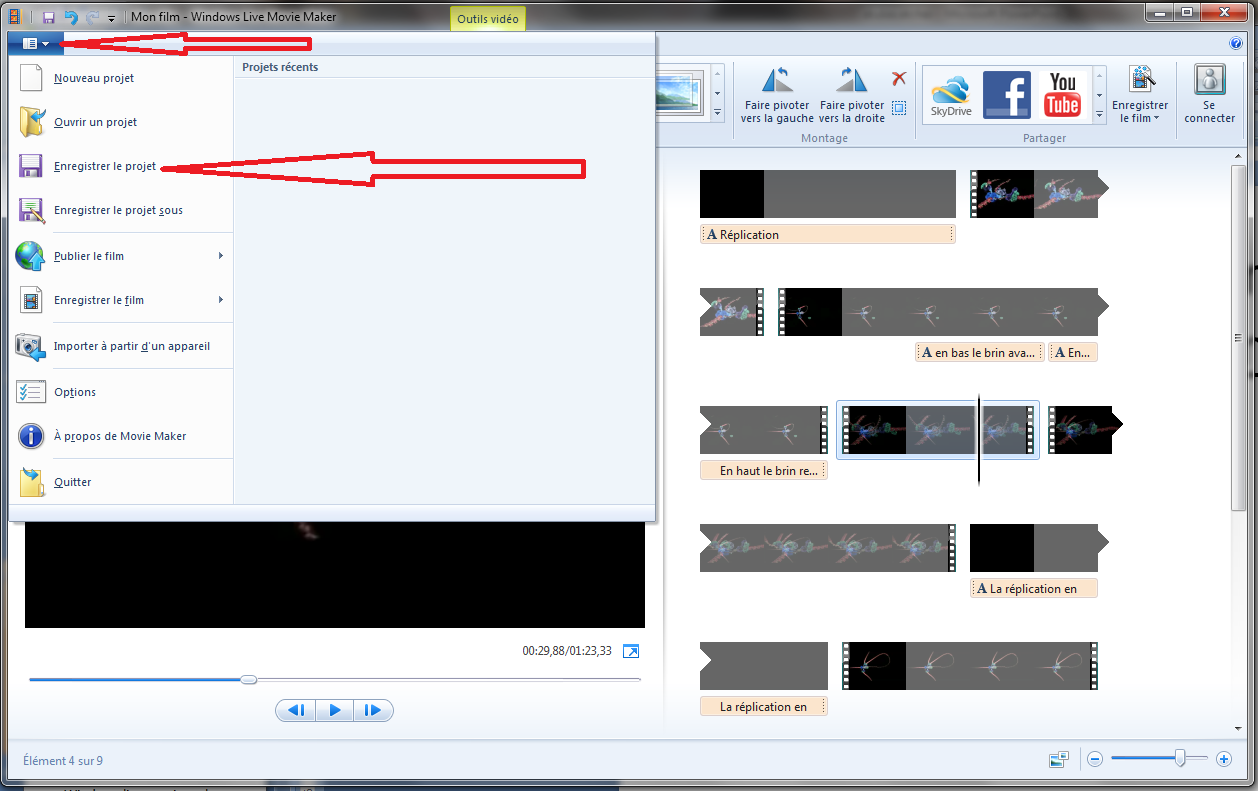 Fini : exporter
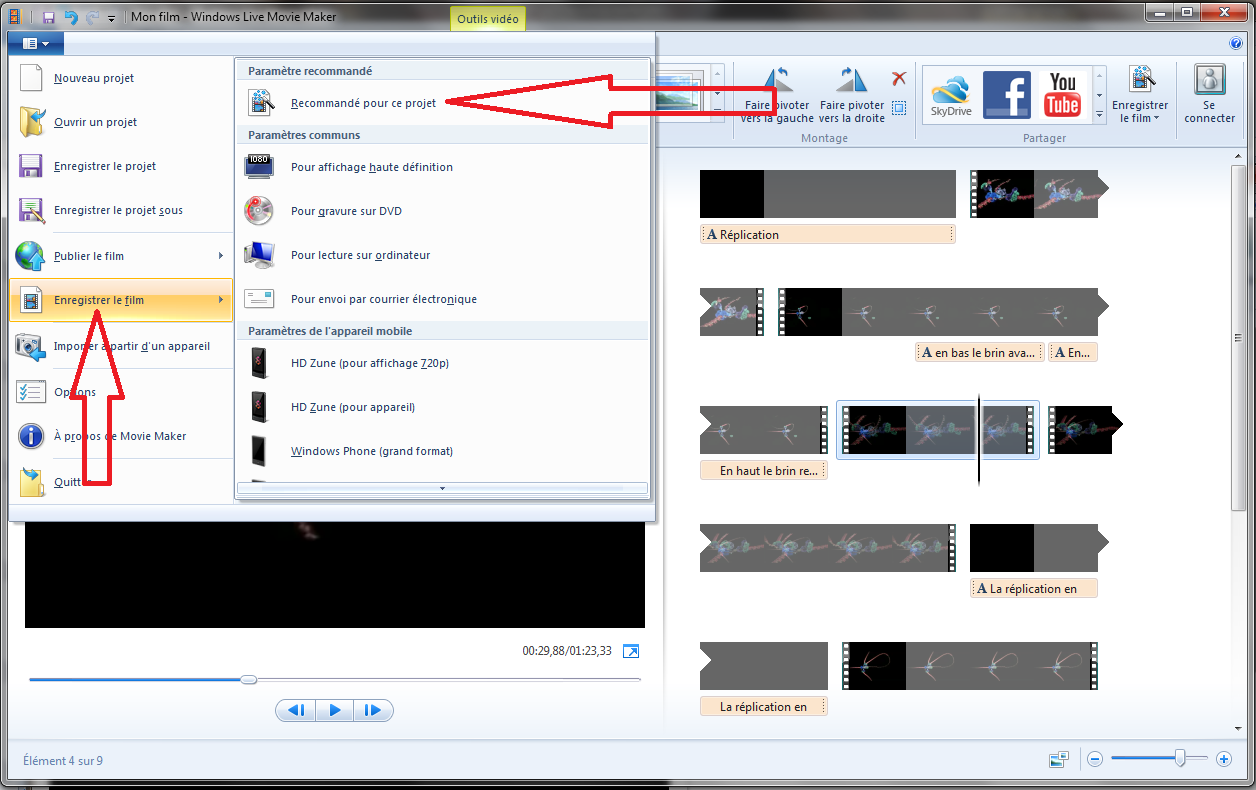 exportation
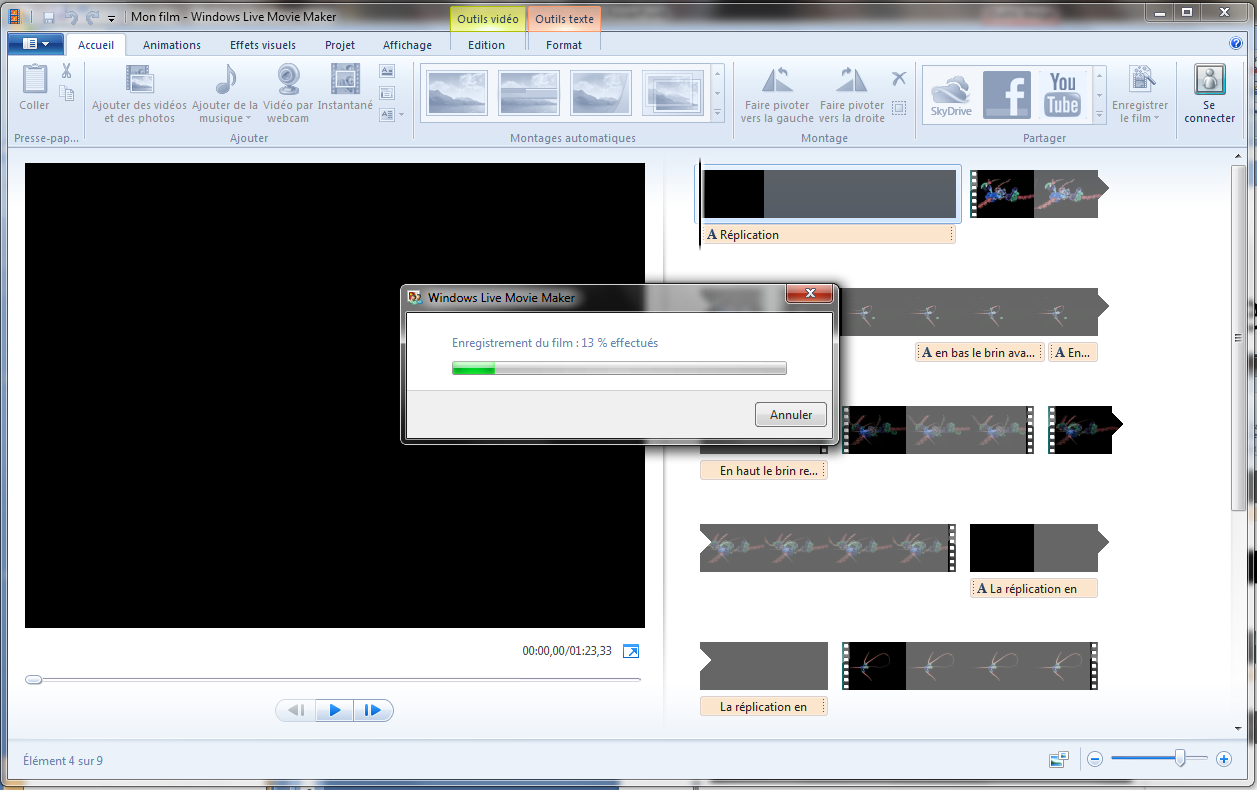 Le lire pour évaluer…
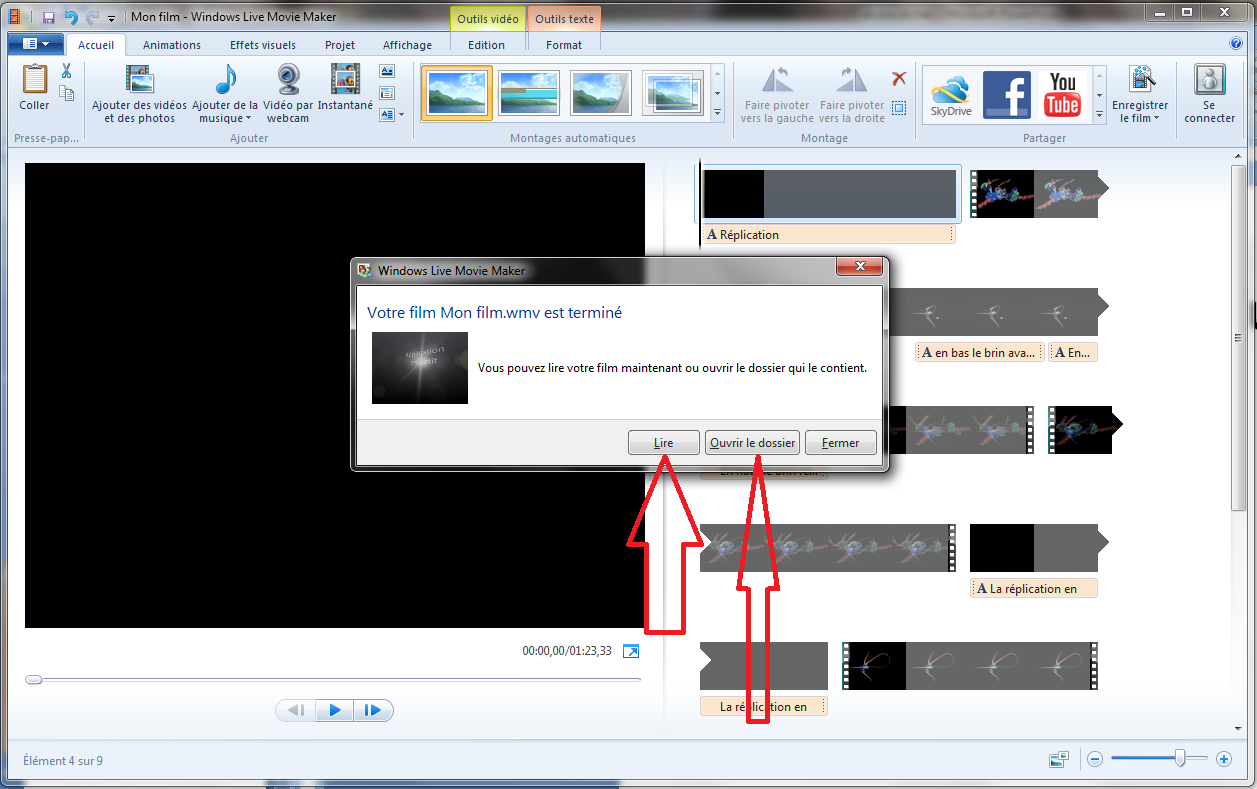 Alors? Satisfait?